Quantz fuvolaiskolájaA díszítések
Balogh Vera – Fuvolatörténeti mesterkurzus 
2023. November 27-28
Ki volt Joachim Quantz?
Hogyan született a fuvolaiskola?
Barokktól napjainkig
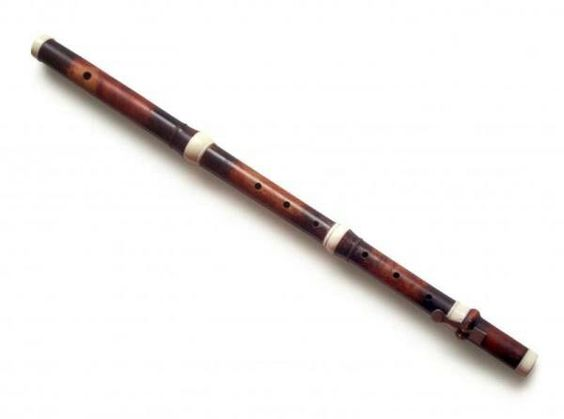